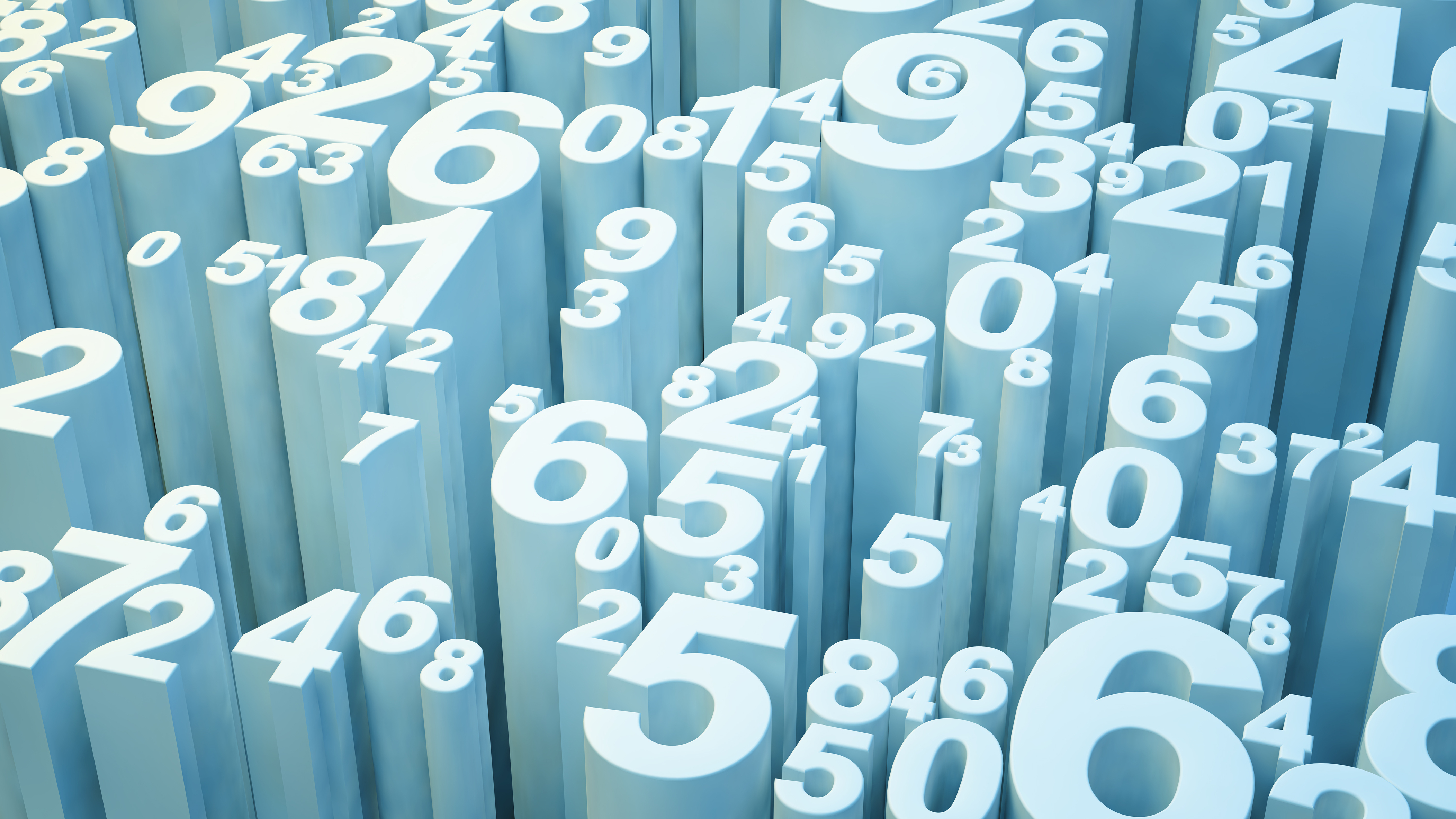 SEVEN THINGS
SIGNS OF JESUS IN JOHN’s GOSPEL
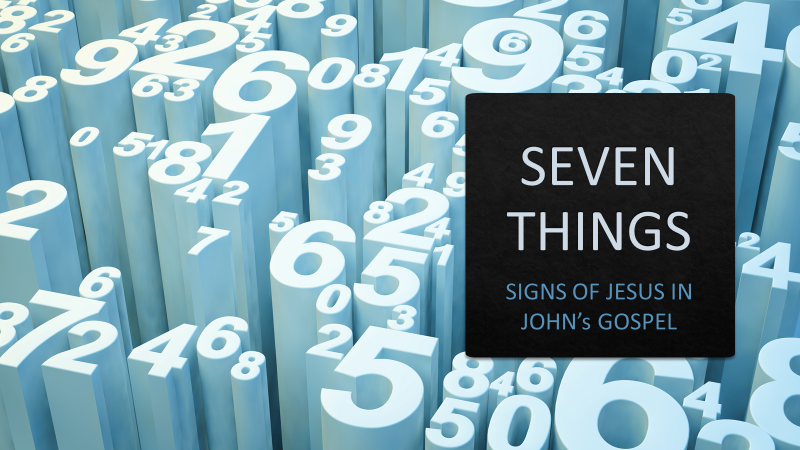 This is the disciple who testifies to these things and who wrote them down. We know that his testimony is true. Jesus did many other things as well. If every one of them were written down, I suppose that even the whole world would not have room for the books that would be written.
SCRIPTURE
John 
21:24,25
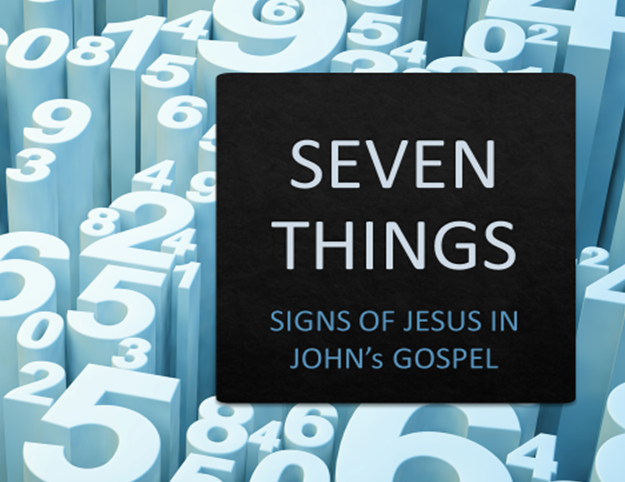 Jesus did many miracles involving many people in many areas inside and outside of Israel.   Why only highlight SEVEN?

Why are these called SIGNS by John and not MIGHTY WORKS
INTRO
SEVEN THINGS: The Signs of Jesus in John
Water Into Wine
John 2:1
SEVEN THINGS: The Signs of Jesus in John
Galilee
Marriage Feast
Feast of New Wine
Moses, water in Blood
Ceremonial water made celebration
SEVEN THINGS: The Signs of Jesus in John
Healing of Royal Official’s Son
John 4:47
SEVEN THINGS: The Signs of Jesus in John
Galilee
He spoke a word
The one who receives and believes is blessed
Healing at a distance
SEVEN THINGS: The Signs of Jesus in John
Healing of Paralytic at Bethesda Pool
John 5:4
SEVEN THINGS: The Signs of Jesus in John
Sabbath
Jerusalem
Bethesda Pool
Inability of man
Mercy & Grace of God
SEVEN THINGS: The Signs of Jesus in John
Feeding of 5,000 men plus women and children
John 6:5
SEVEN THINGS: The Signs of Jesus in John
“The unnecessary miracle that tested and involved disciples”
SEVEN THINGS: The Signs of Jesus in John
Galilee
Phillip tested
5 loaves 2 fish
Disciples involved
Fed in the wilderness
SEVEN THINGS: The Signs of Jesus in John
Walking on Water
John 6:16-21
SEVEN THINGS: The Signs of Jesus in John
Galilee
Walking ON rather than THROUGH
Master over chaos
SEVEN THINGS: The Signs of Jesus in John
Giving of Sight to one born blind
John 9:1
SEVEN THINGS: The Signs of Jesus in John
Jerusalem
Sabbath
Pool of Siloam
Never had been done
Light of world
SEVEN THINGS: The Signs of Jesus in John
Raising of Lazarus from the Dead
John 11:38
SEVEN THINGS: The Signs of Jesus in John
Outside of Jerusalem
Dead for FOUR days
Dead had been raised by a prophet
SEVEN THINGS: The Signs of Jesus in John
His word  in creative process
His word at distance
His word makes active
His word feeds masses
His word makes chaos a path
His word conquers blindness
His word raises the dead